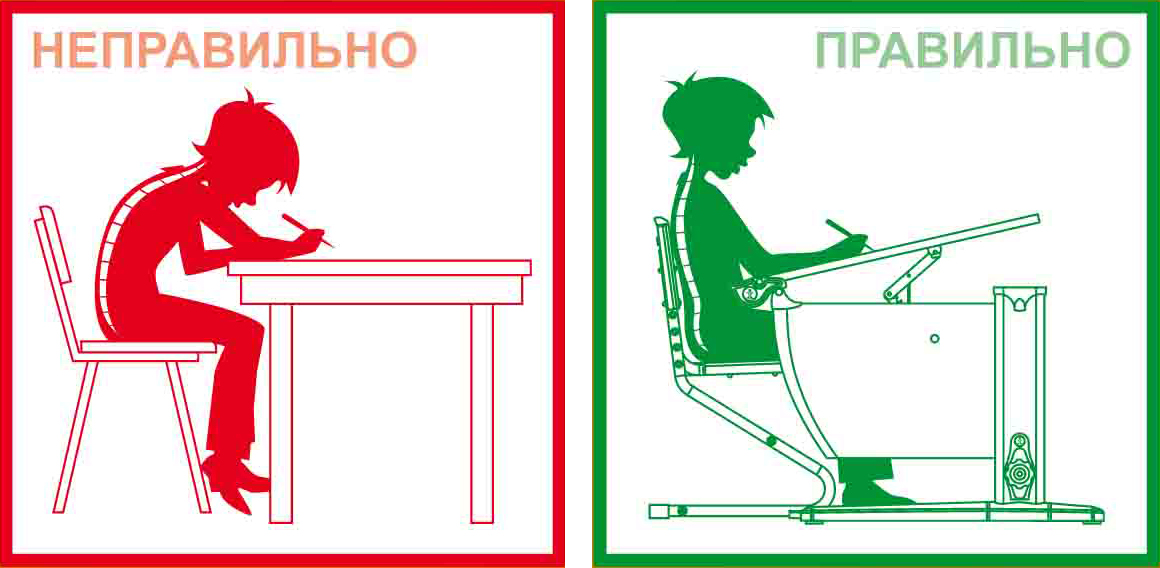 1
Опасней всех она в реке,Хитра, прожорлива, сильна,Притом — такая злюка!Конечно, это…
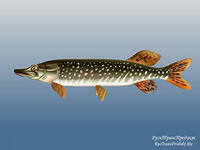 Не боится он лозинки, Ест хозяйские ботинки:Лает громко, как звонок –Это маленький
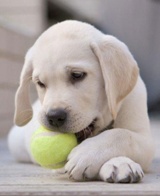 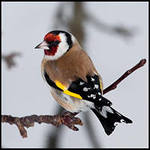 На репье он очень ловко Треплет цепкие головки, Сыплет семечки на пол Птичка бойкая …
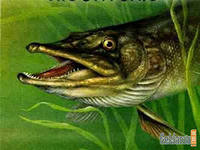 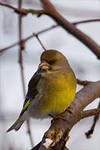 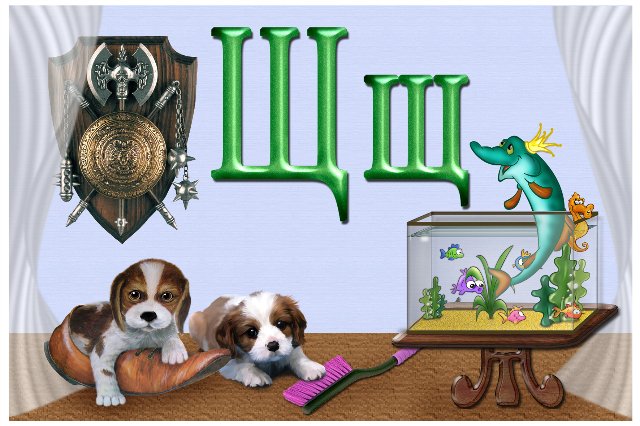 ща - щу  -  щи-   щё  -    ще
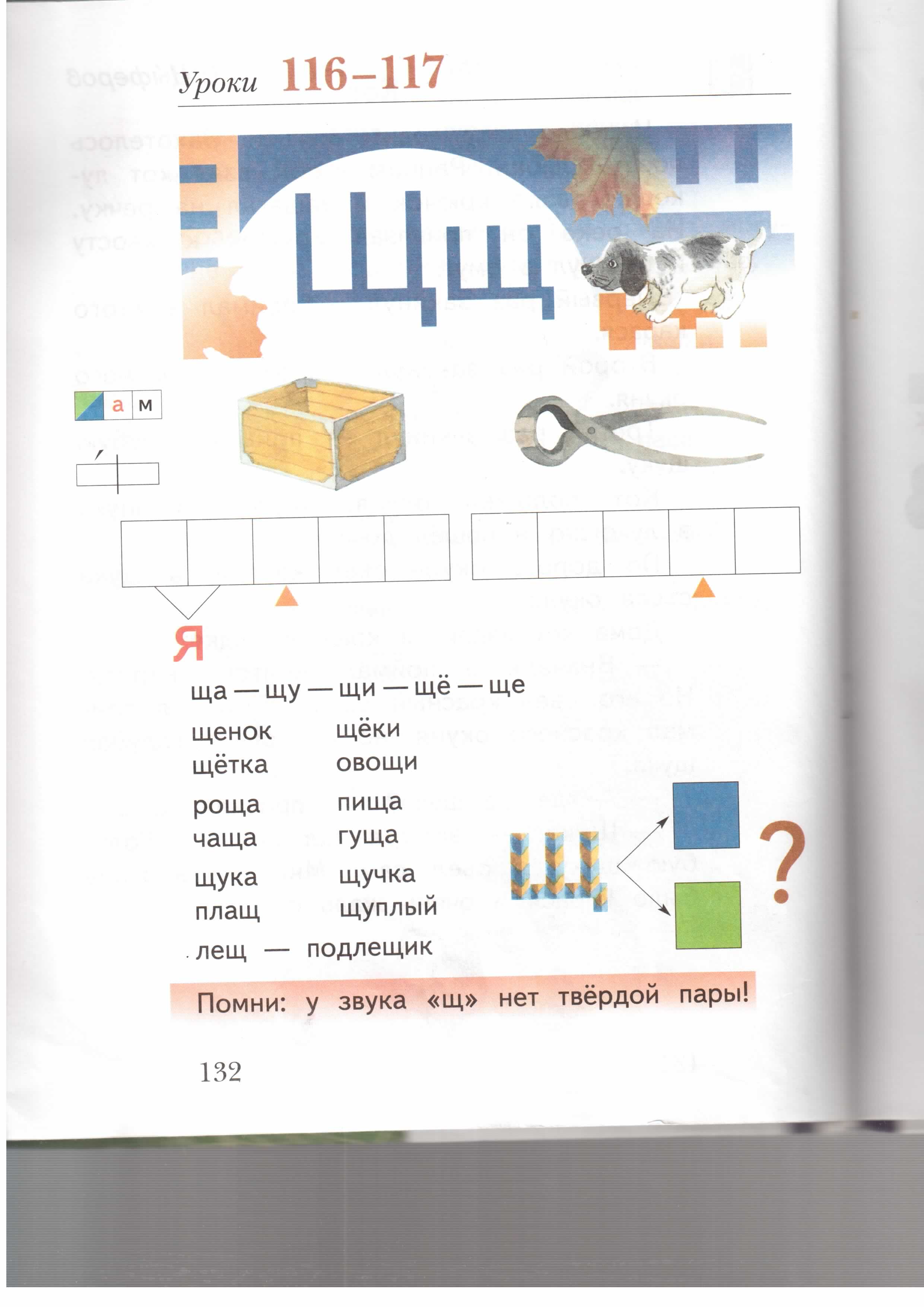 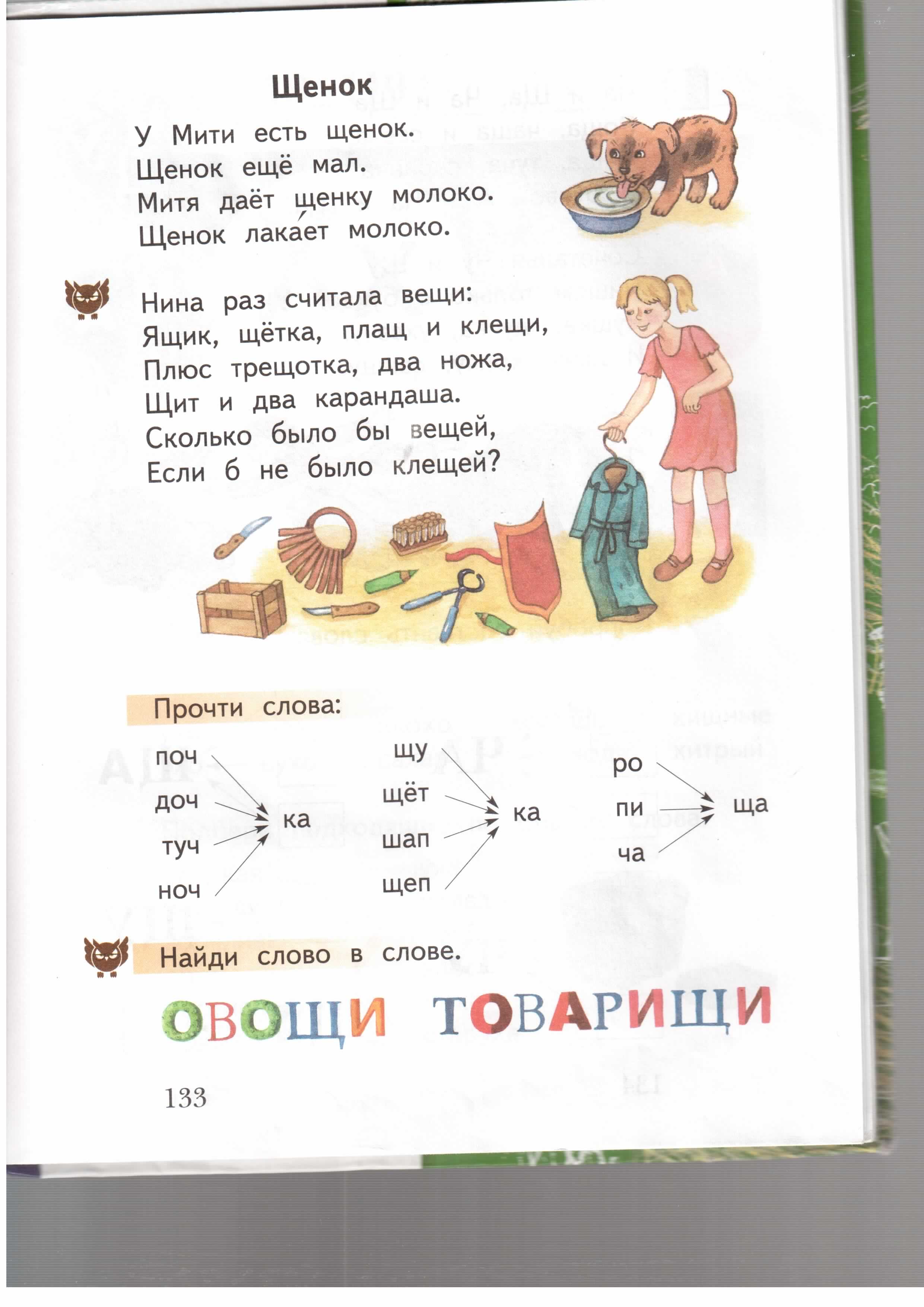 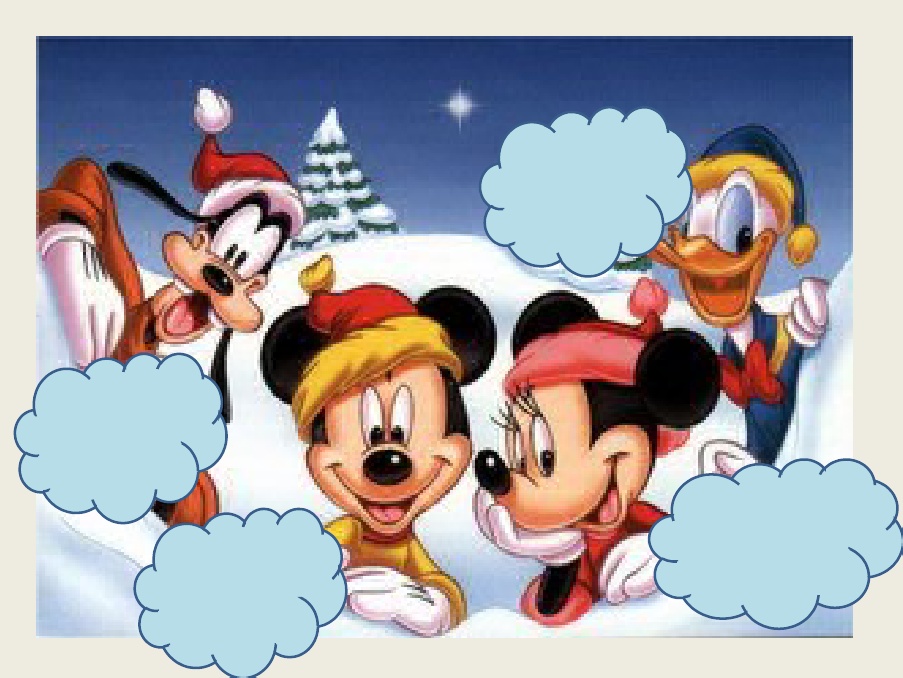 Мне было 
интересно
Мне было
 трудно
Мне понравилось
Я научился